From Design to Optimized DesignAn algorithmic-based approach
September, 2018
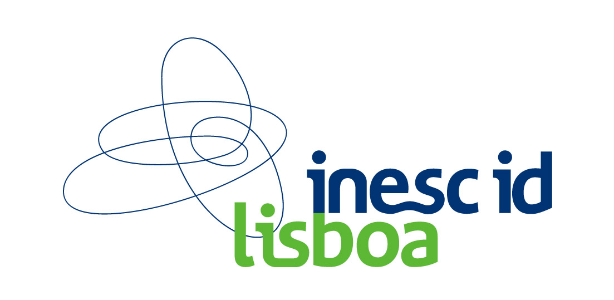 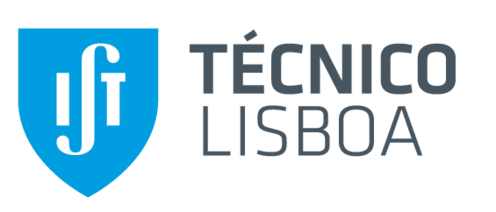 Catarina Garcia Belém
António Menezes Leitão
Introduction
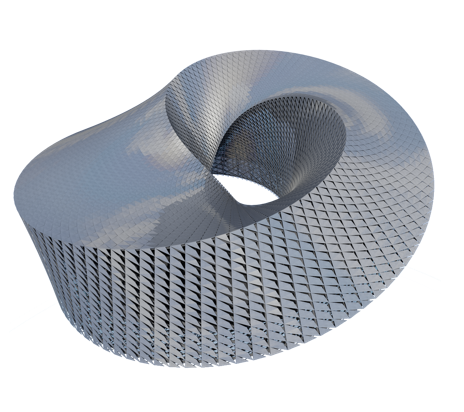 An algorithmic approach
Building Performance Tools
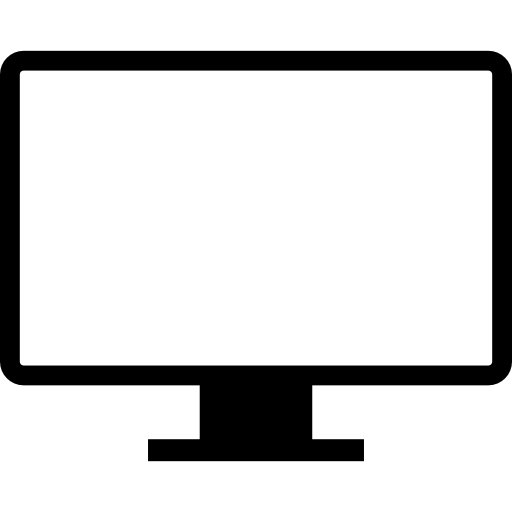 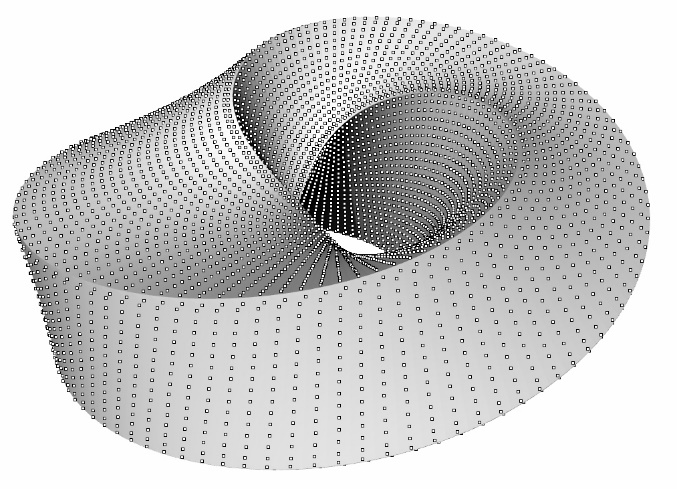 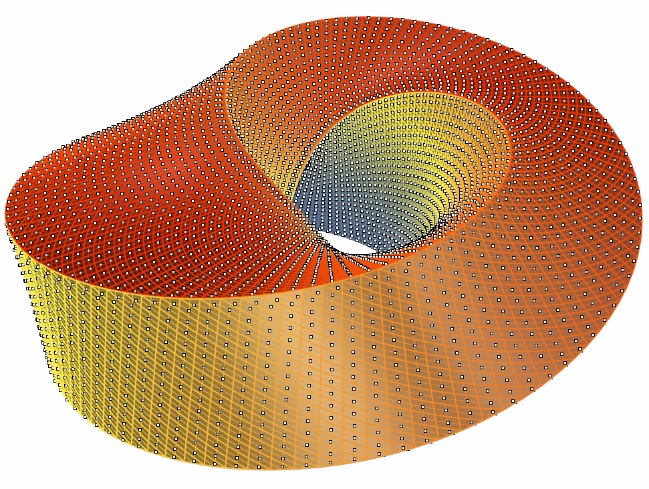 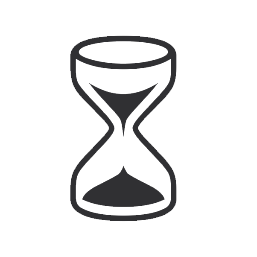 Analytical Model
Performance Score
Simulator
Building Performance – Costly Modifications
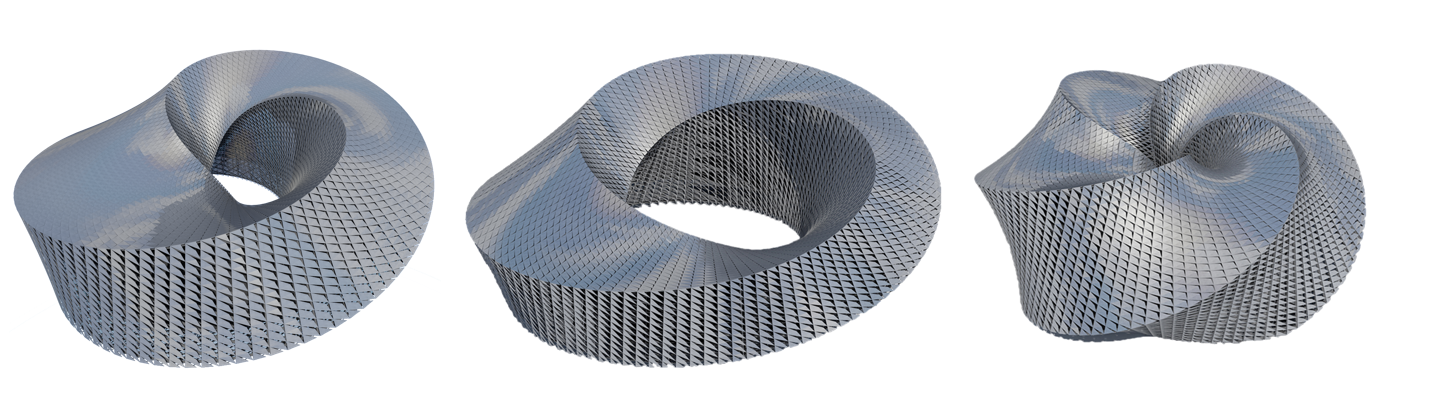 Branco, R. C., & Leitão, A. (2017).  Integrated Algorithmic Design: A single-script approach for multiple design tasks. (35th eCAADe)
Algorithmic Design (AD)
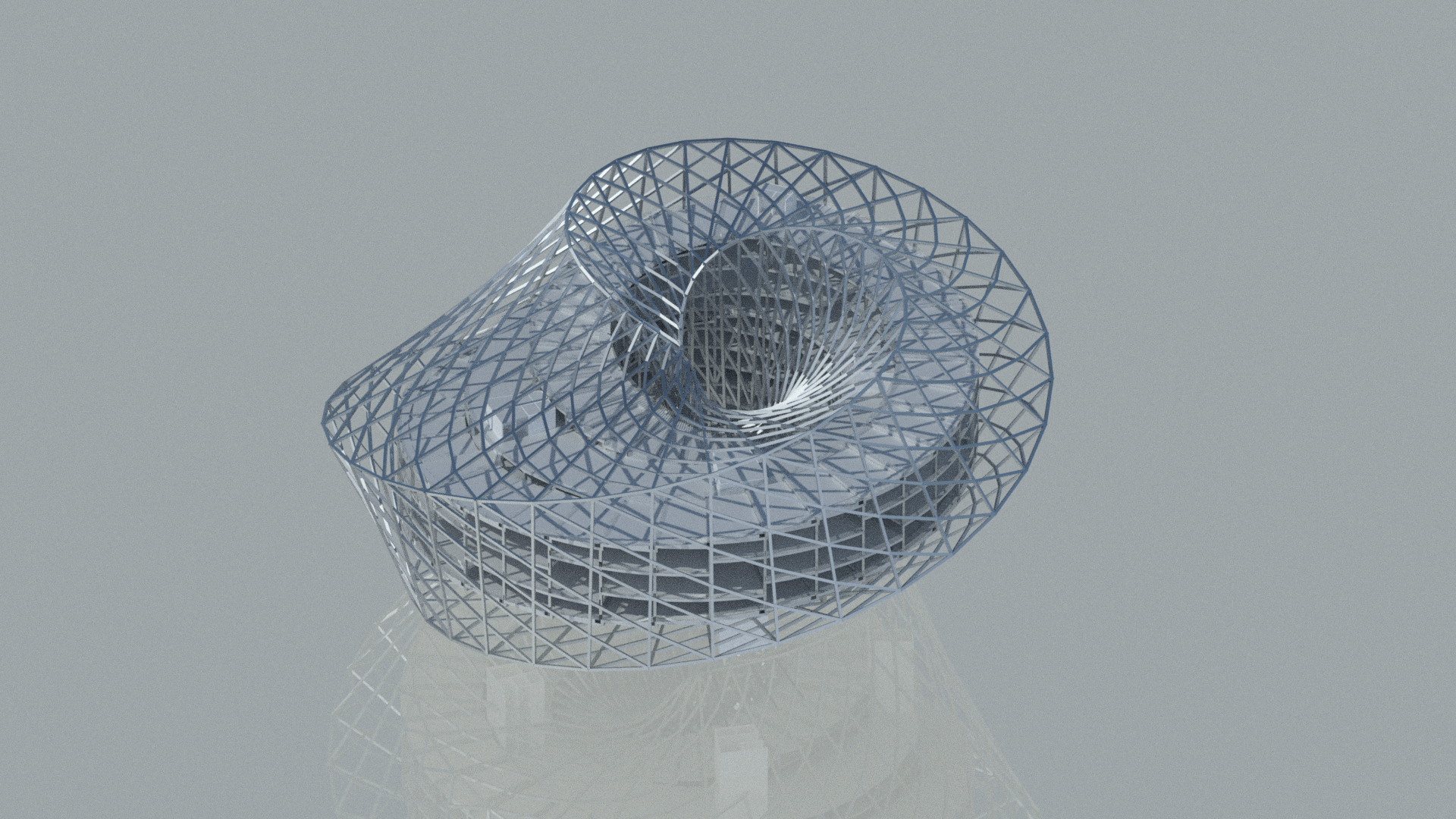 Branco, R. C., & Leitão, A. (2017).  Integrated Algorithmic Design: A single-script approach for multiple design tasks. (35th eCAADe)
Algorithmic Analysis (aA)
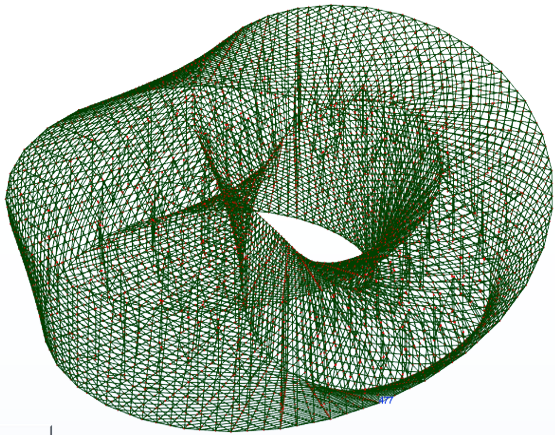 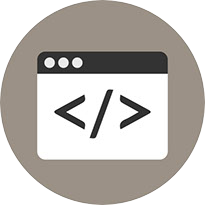 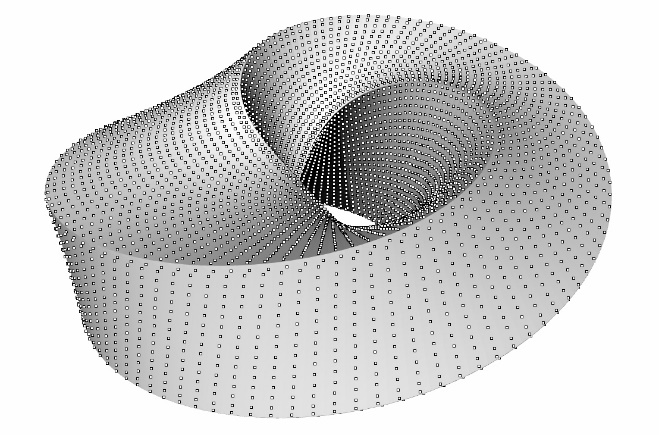 Branco, R. C., & Leitão, A. (2017).  Integrated Algorithmic Design: A single-script approach for multiple design tasks. (35th eCAADe)
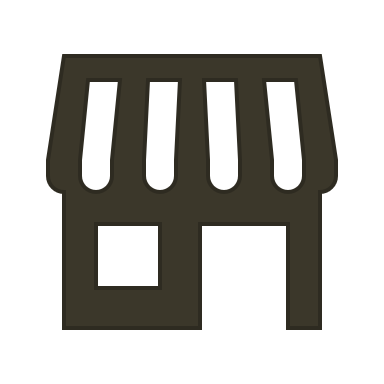 AD and AA Methodology
3D Modeling Tool
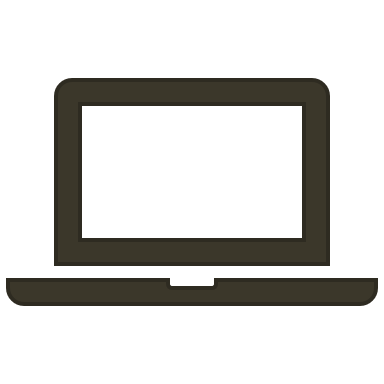 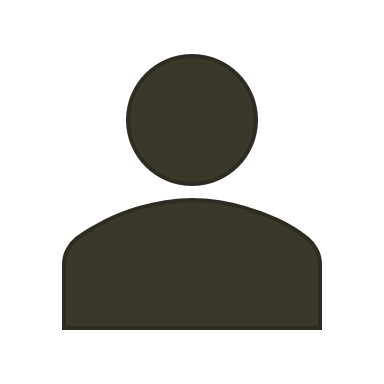 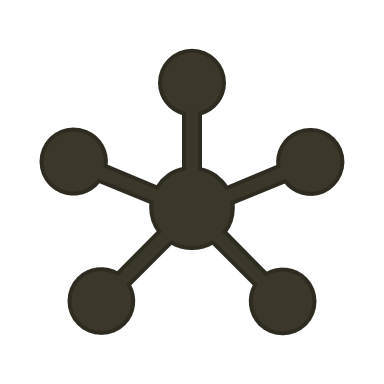 </>
Architect
Algorithmic Design
Tool
Analysis Tool 1
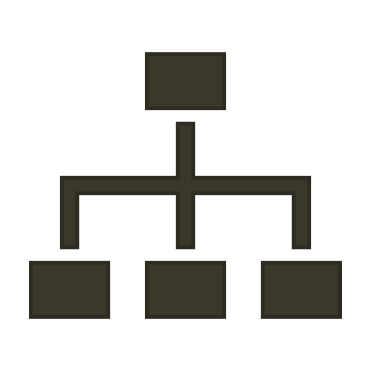 Analysis Tool 2
Aguiar, R., Cardoso, C., & Leitão, A. (2017). Algorithmic Design and Analysis Fusing Disciplines.  (37th ACADIA)
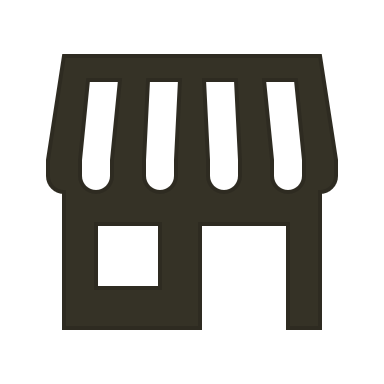 Algorithmic OPtimization
3D Modeling Tool
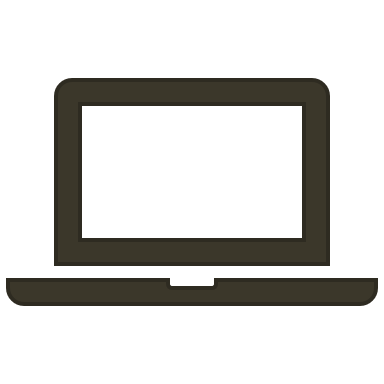 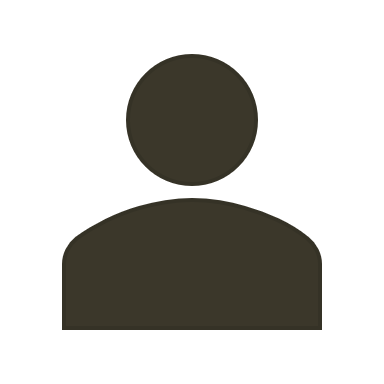 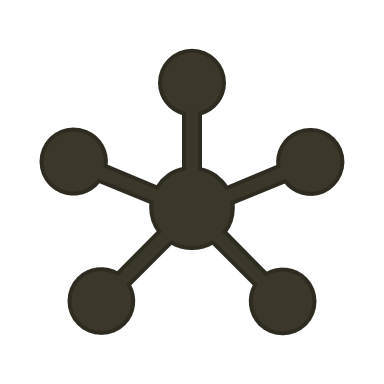 </>
Architect
Algorithmic Design
Tool
Analysis Tool 1
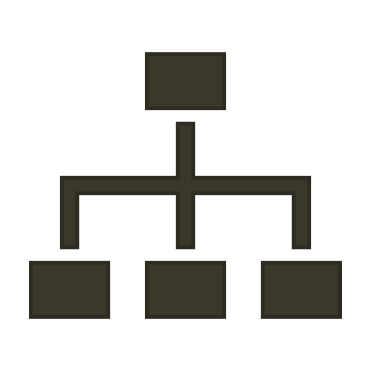 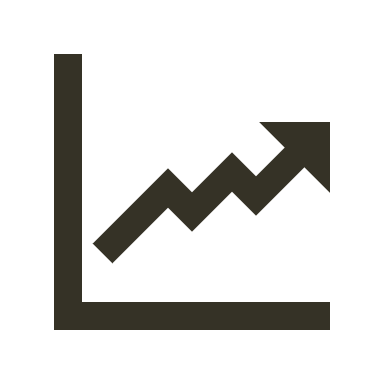 Analysis Tool 2
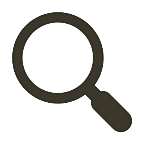 Optimization Tool
Case Study
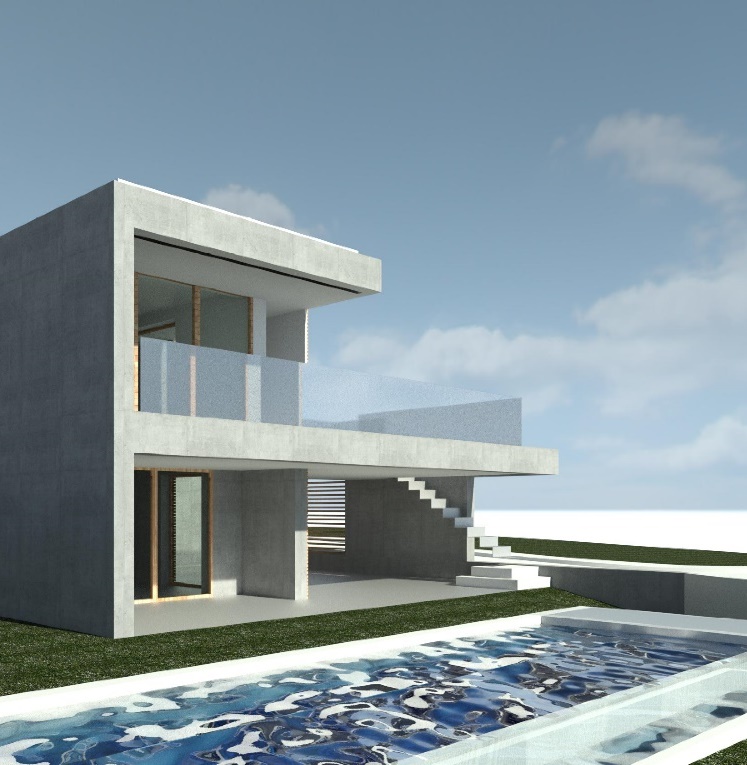 Case Studies on the Integration of Algorithmic Design Processes in Traditional Design Workflows 
Caetano, I., Ilunga, G., Belém, C., Aguiar, R., Feist, S., Bastos, F., & Leitão, A. (2018) (23rd CAADRIA)
Case Study
Case Study
Distance between bars
Case Study
Distance between bars
Maximum Size
Case Study
Distance between bars
Maximum Size
Minimum Size
Case Study
Distance between bars
Maximum Size
Minimum Size
Number of different bars
Case Study - Benchmarks
Phase 1. Global vs Local Methods
Phase 2. Hot-Start Local Methods
Phase 1. Global vs Local Methods
Solution Space
Initial Evaluation
Evaluations
Phase 1. Global vs Local Methods
Solution Space
Initial Evaluation
Evaluations
Phase 1. Global vs Local Methods
* Local methods
Phase 1. Metaheuristics Methods
CRS2
ESCH
ISRES
0                5               10              15             20              25             30              35             40              45              50             55
Phase 1. Direct search Methods
DIRECT
DIRECT-L
NMS
PRAXIS
SUBPLEX
0                5               10              15             20              25             30              35             40              45              50             55
Phase 1. Model-Based Methods
BOBYQA
COBYLA
GPR
RBF-CC
RBF-CL
0                5               10              15             20              25             30              35             40              45              50             55
Phase 1. Best performing Methods
CRS2
DIRECT
NMS
GPR
RBF-CC
0                5               10              15             20              25             30              35             40              45              50             55
Phase 1. Global vs  Local Methods
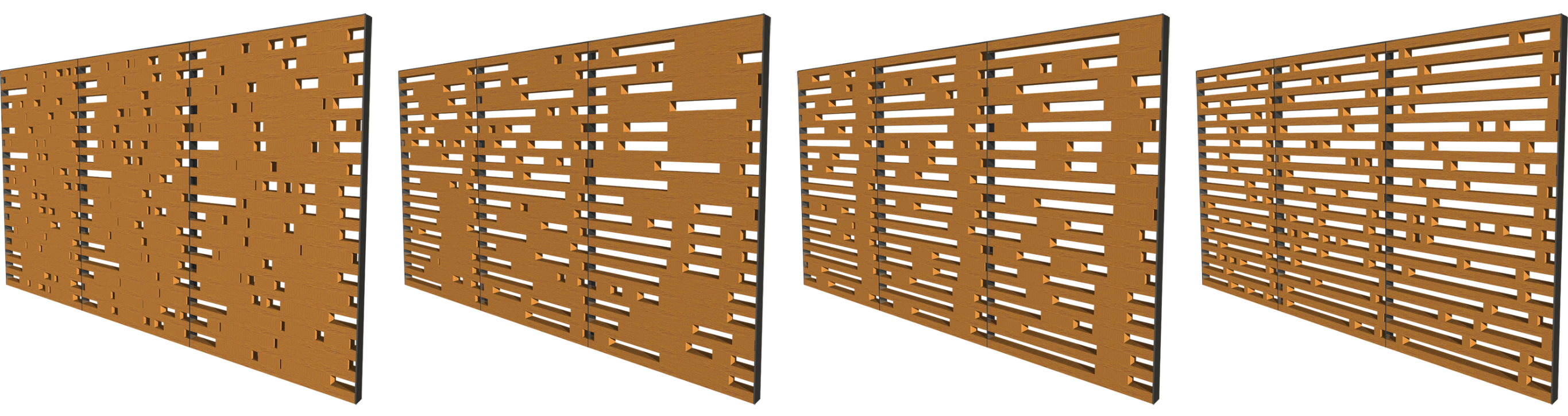 Increasing sUDI (%)
Phase 2. Hot-start local methods
Phase 2. Hot-start local methods
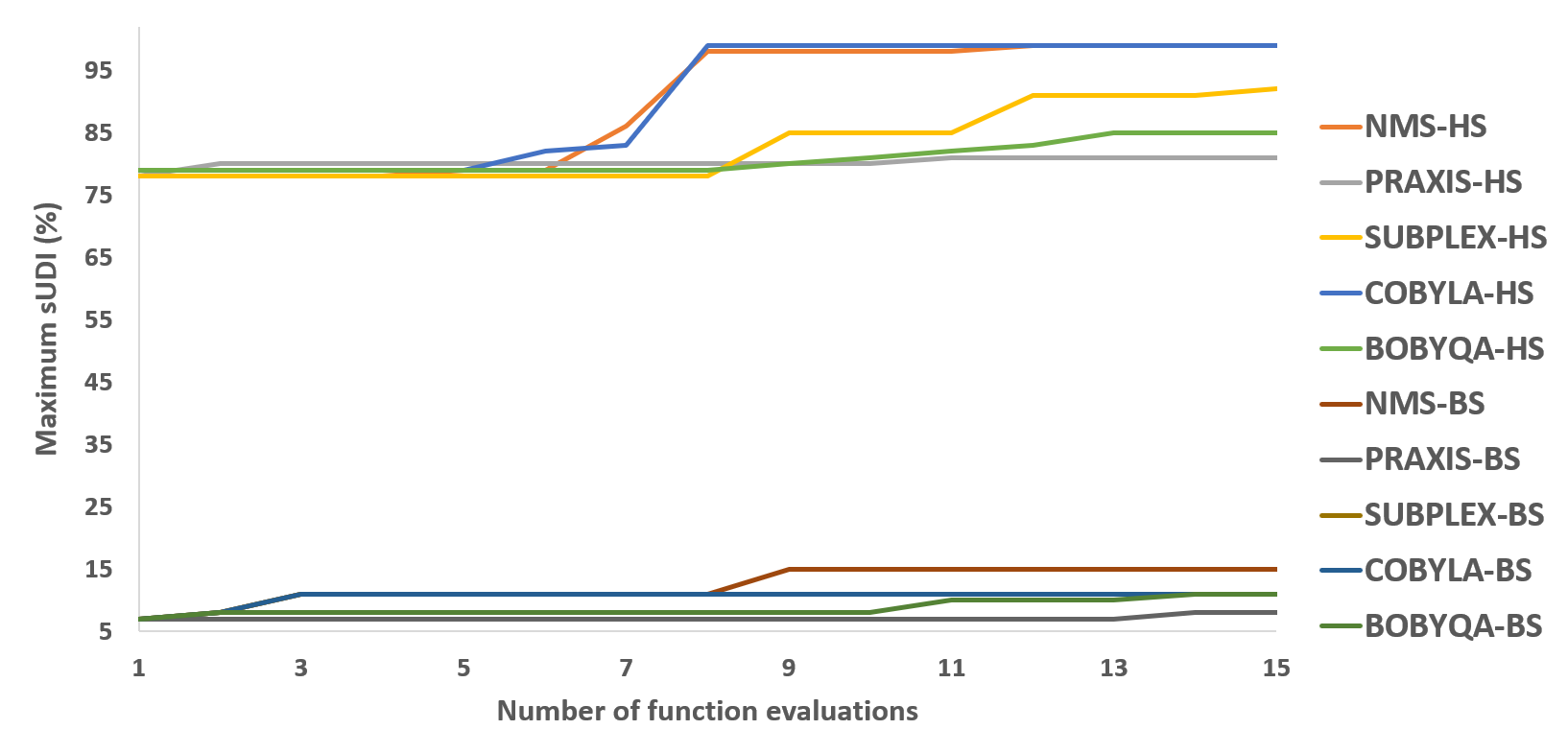 Phase 2. Hot-start local methods
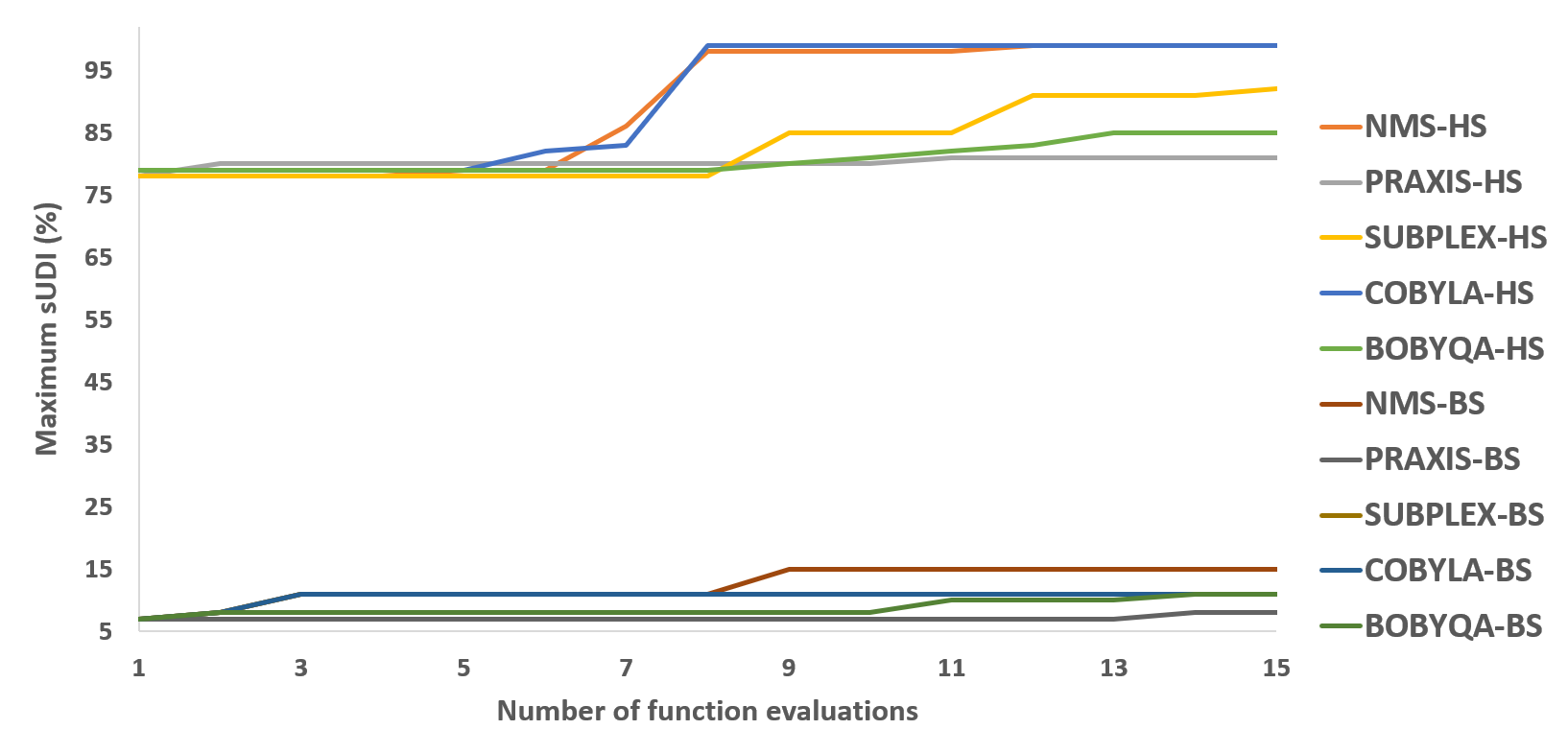 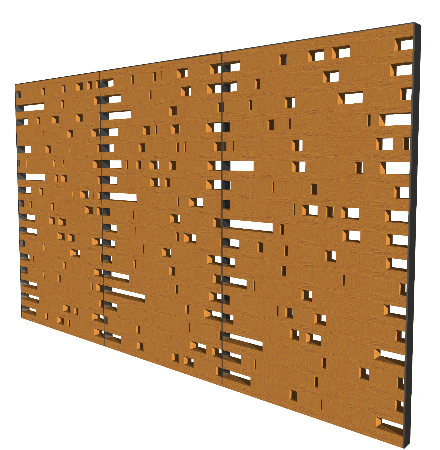 Phase 2. Hot-start local methods
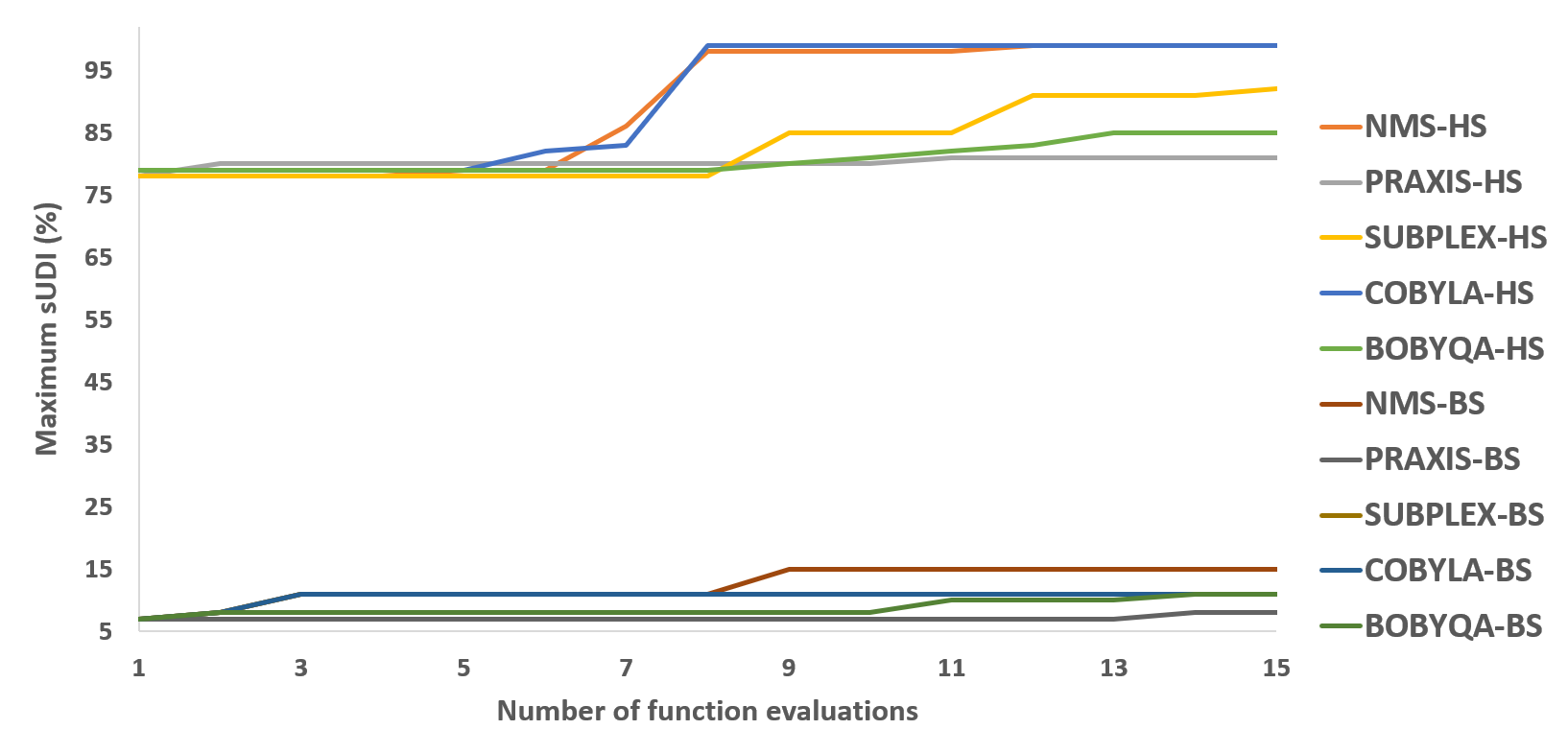 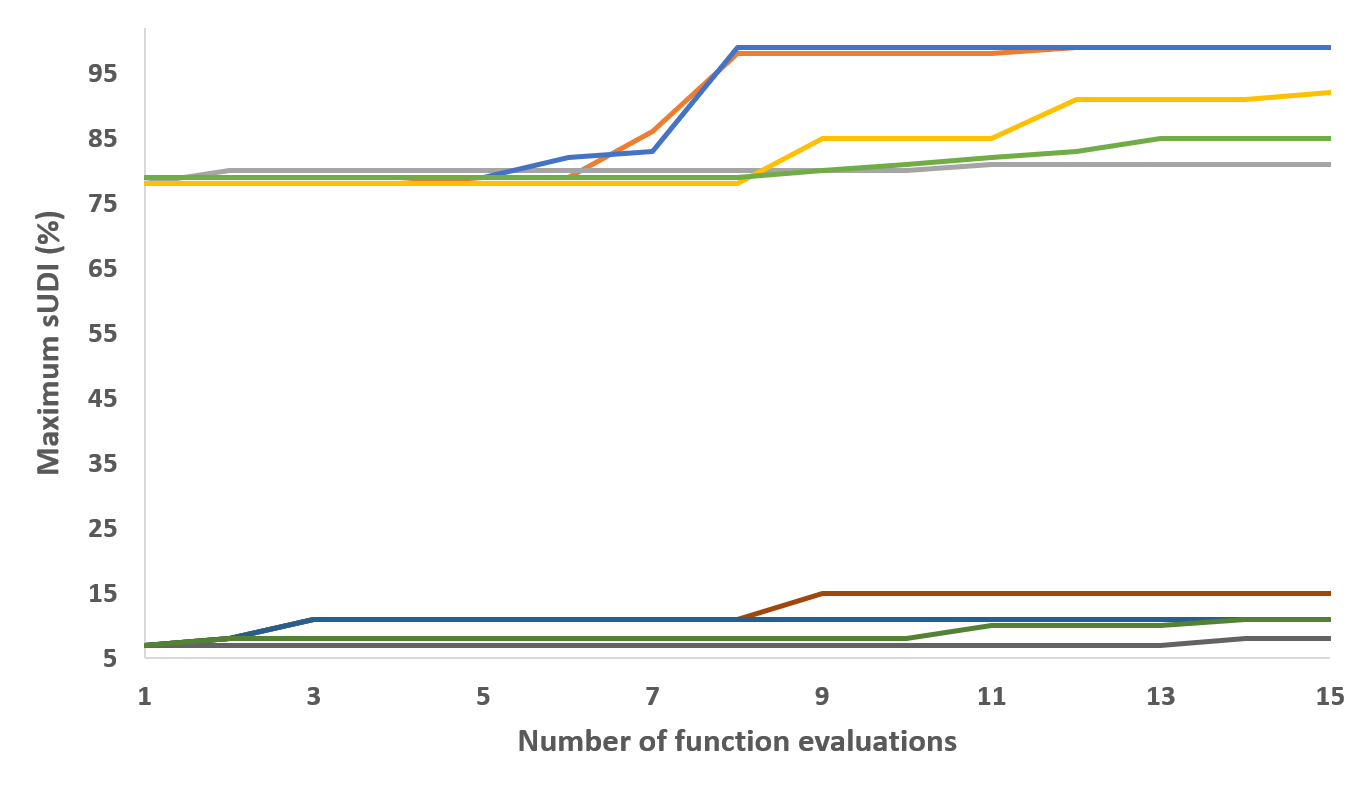 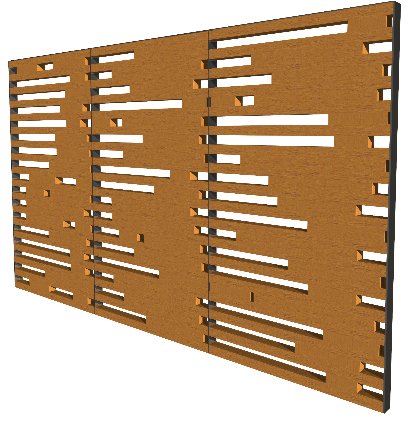 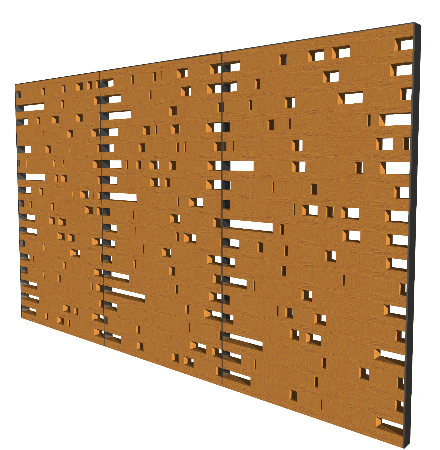 Phase 2. Hot-start local methods
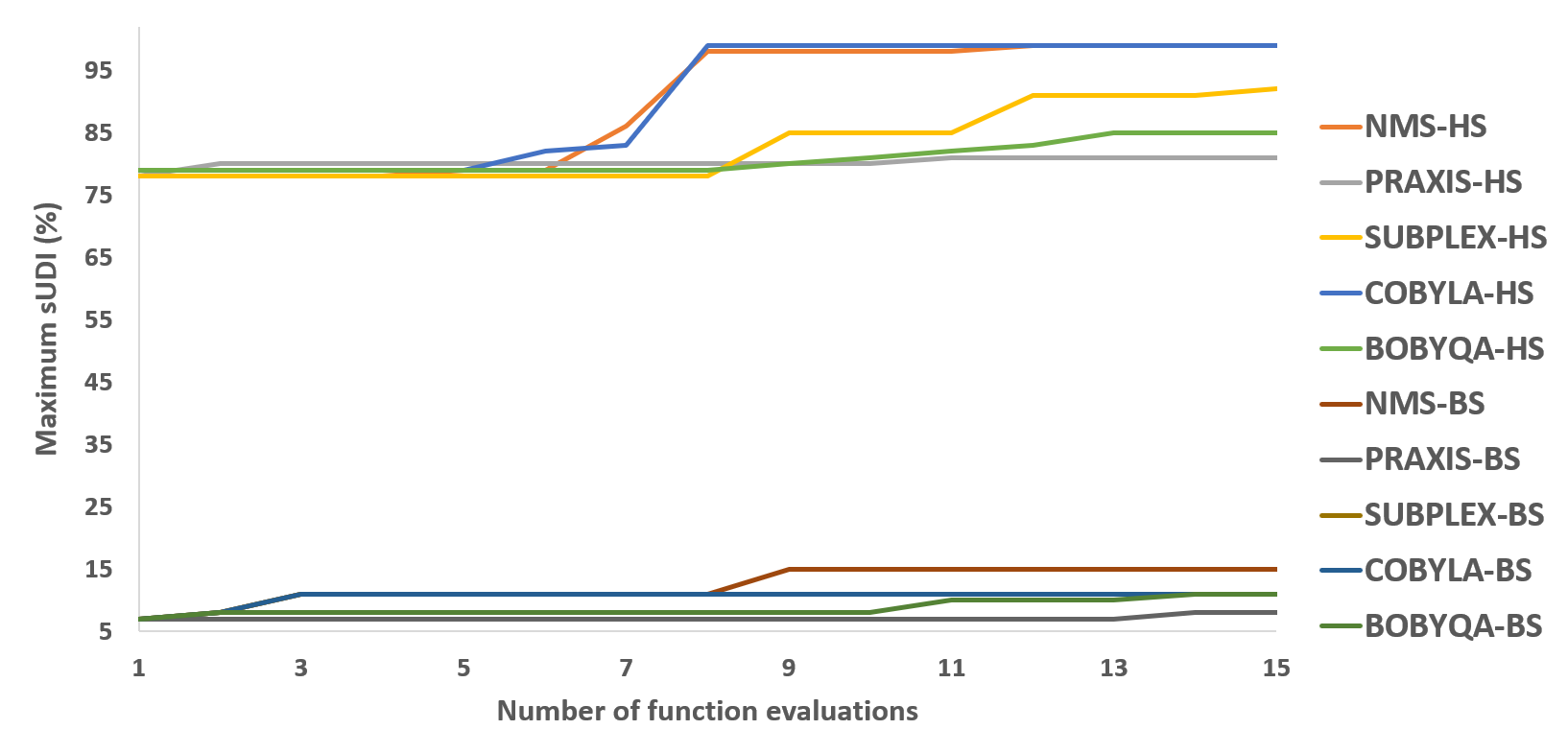 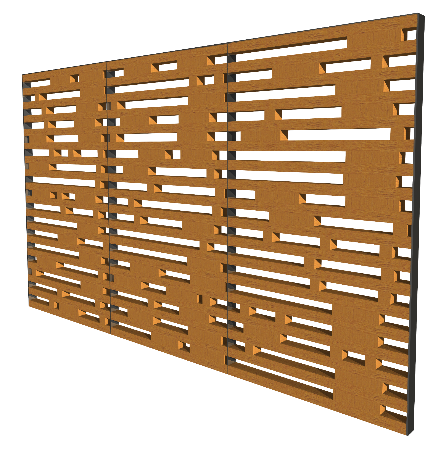 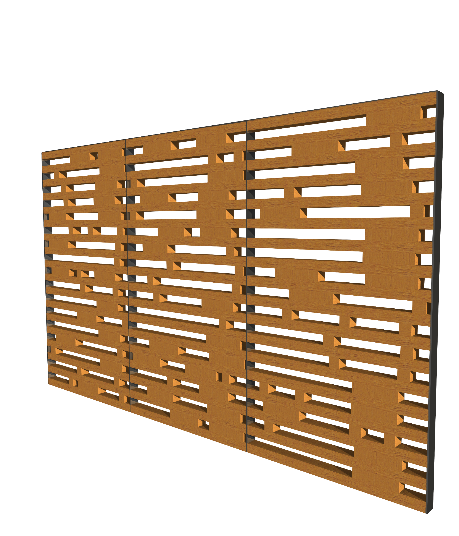 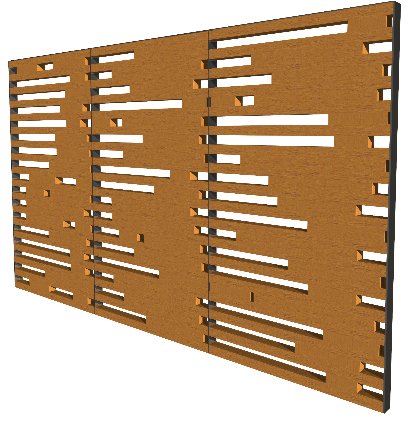 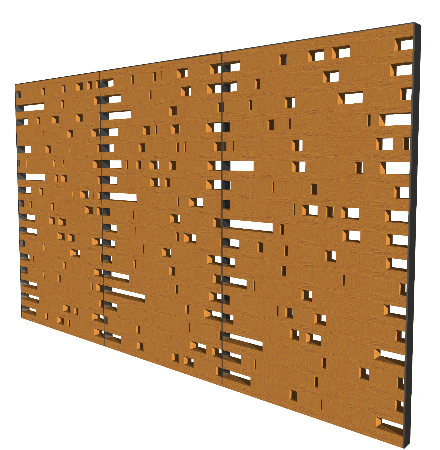 Phase 2. Hot-start local methods
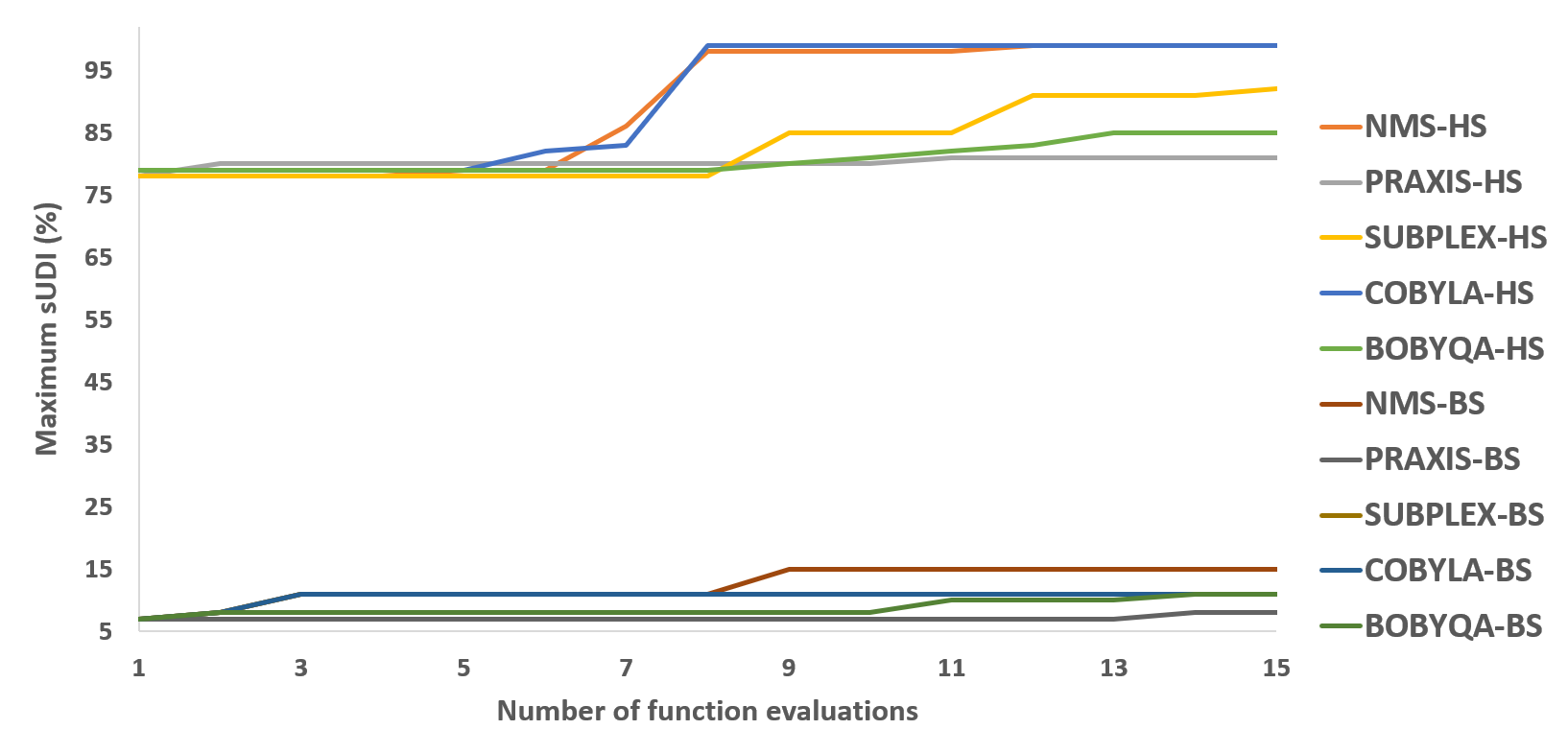 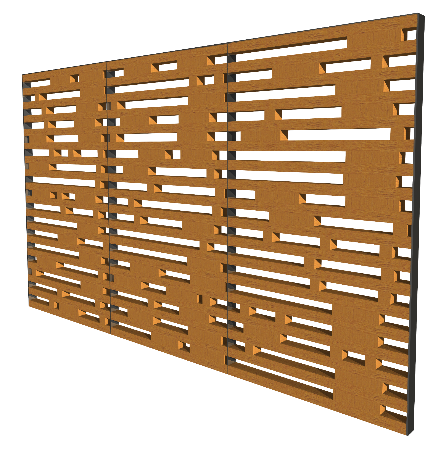 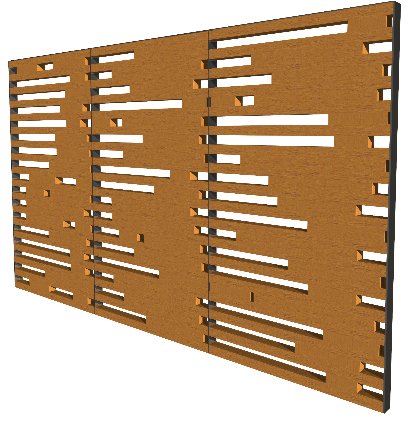 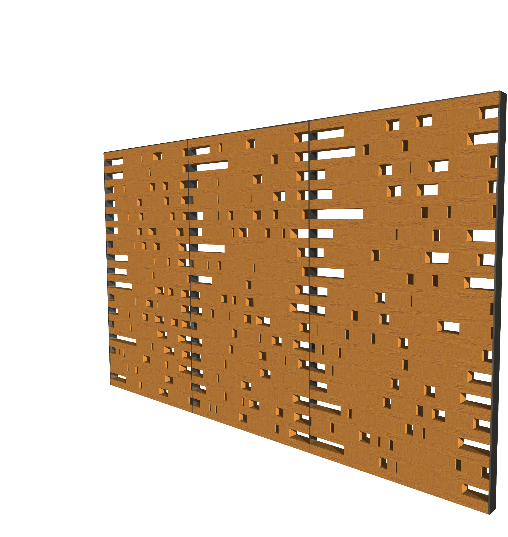 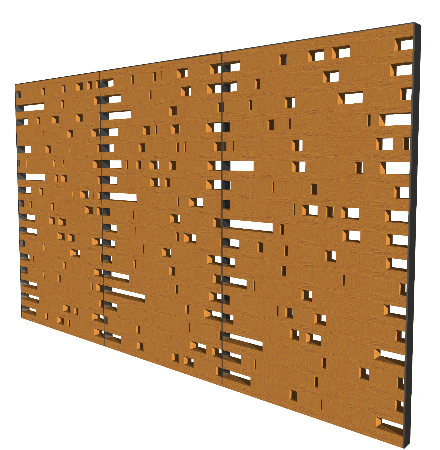 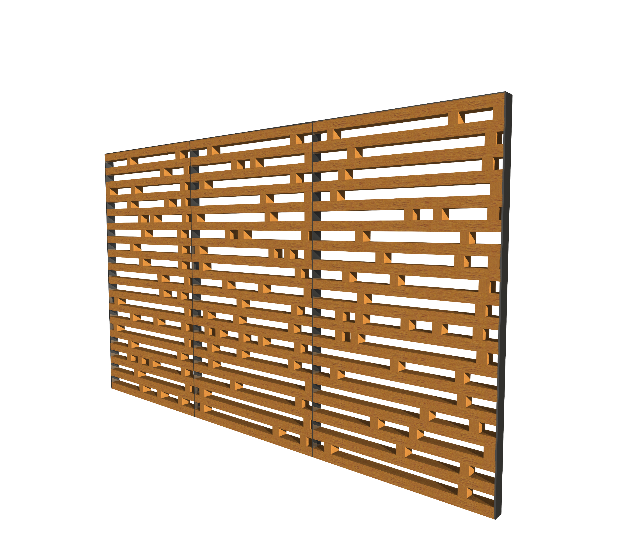 Phase 2. Hot-start local methods
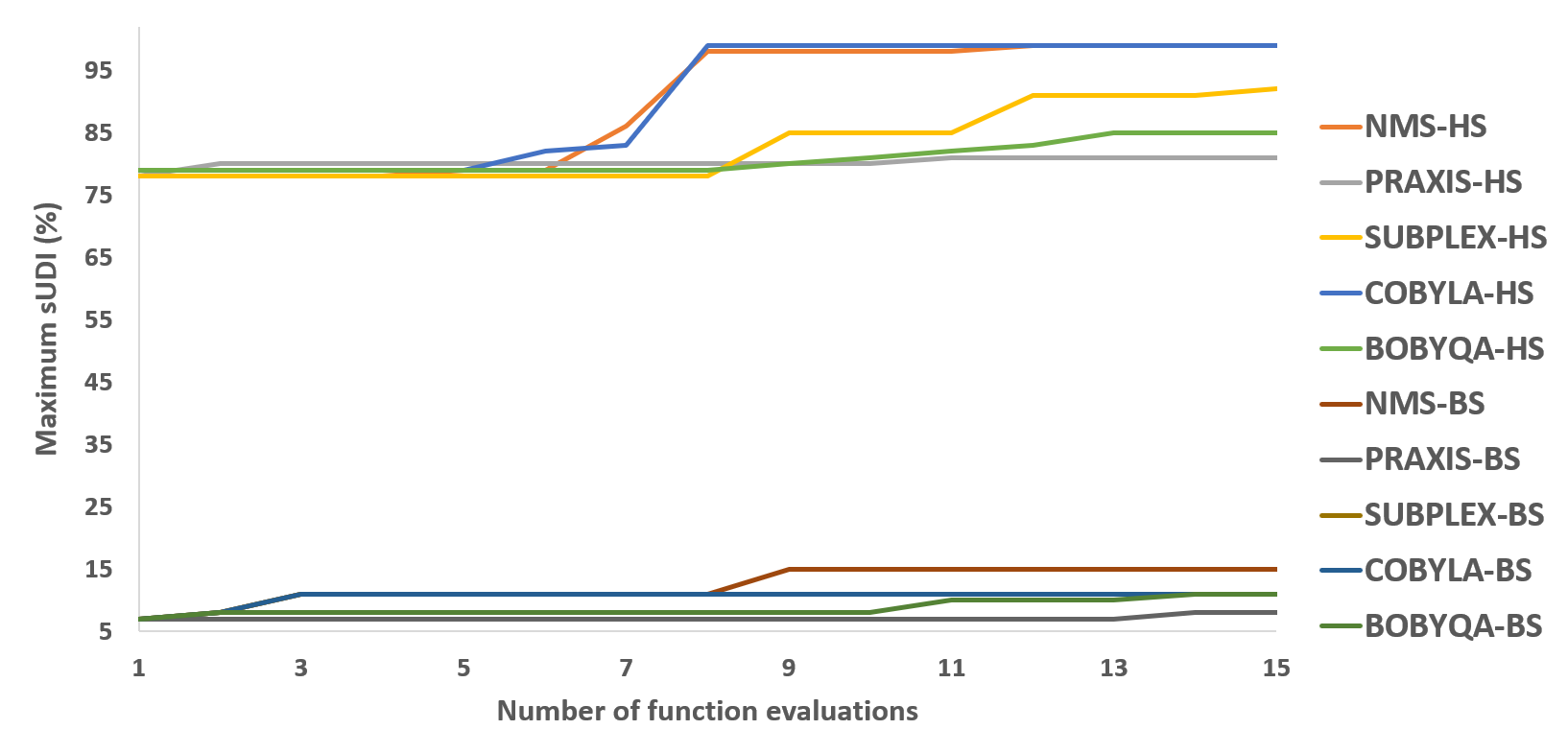 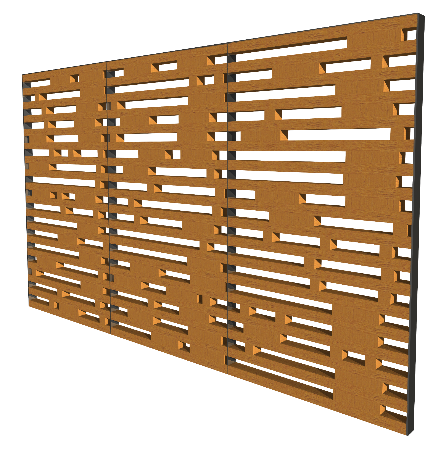 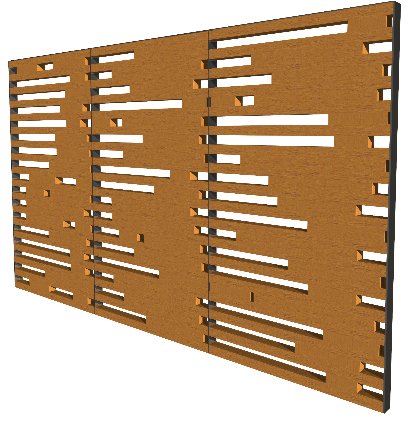 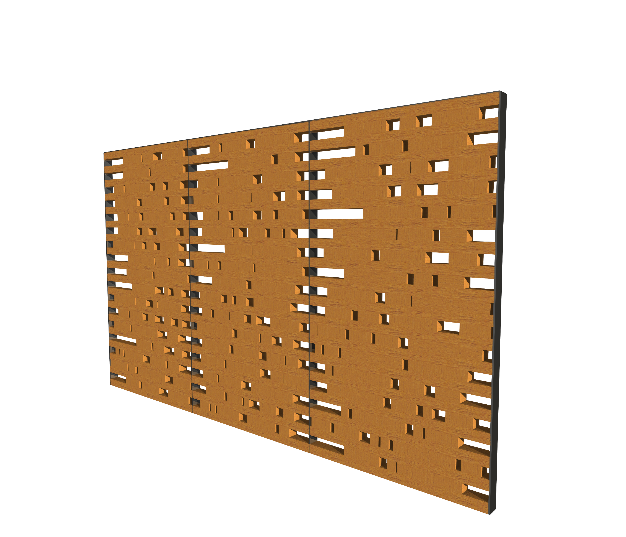 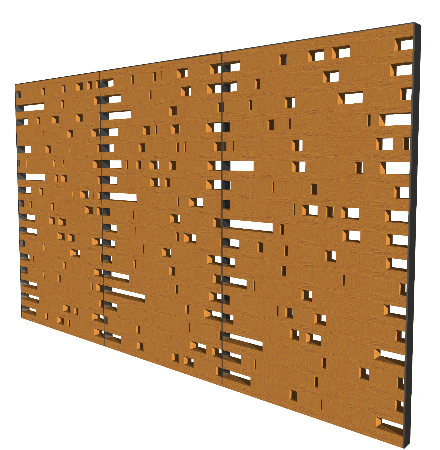 Conclusion
Larger exploration in less time
Sensitivity of optimization processes
Tests are relevant for algorithm selection
Flexibility
Future Work
Input variables
Criteria Analysis
Optimization Algorithms
Multi-Objective Optimization (Pareto-based)
Thank you!
Catarina Garcia Belém 		catarina.belem@tecnico.ulisboa.pt
António Menezes Leitão 		antonio.menezes.leitao@tecnico.ulisboa.pt
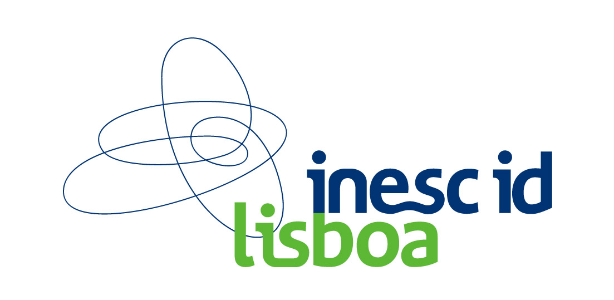 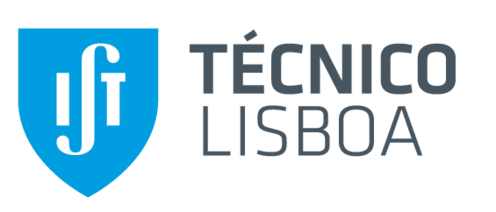